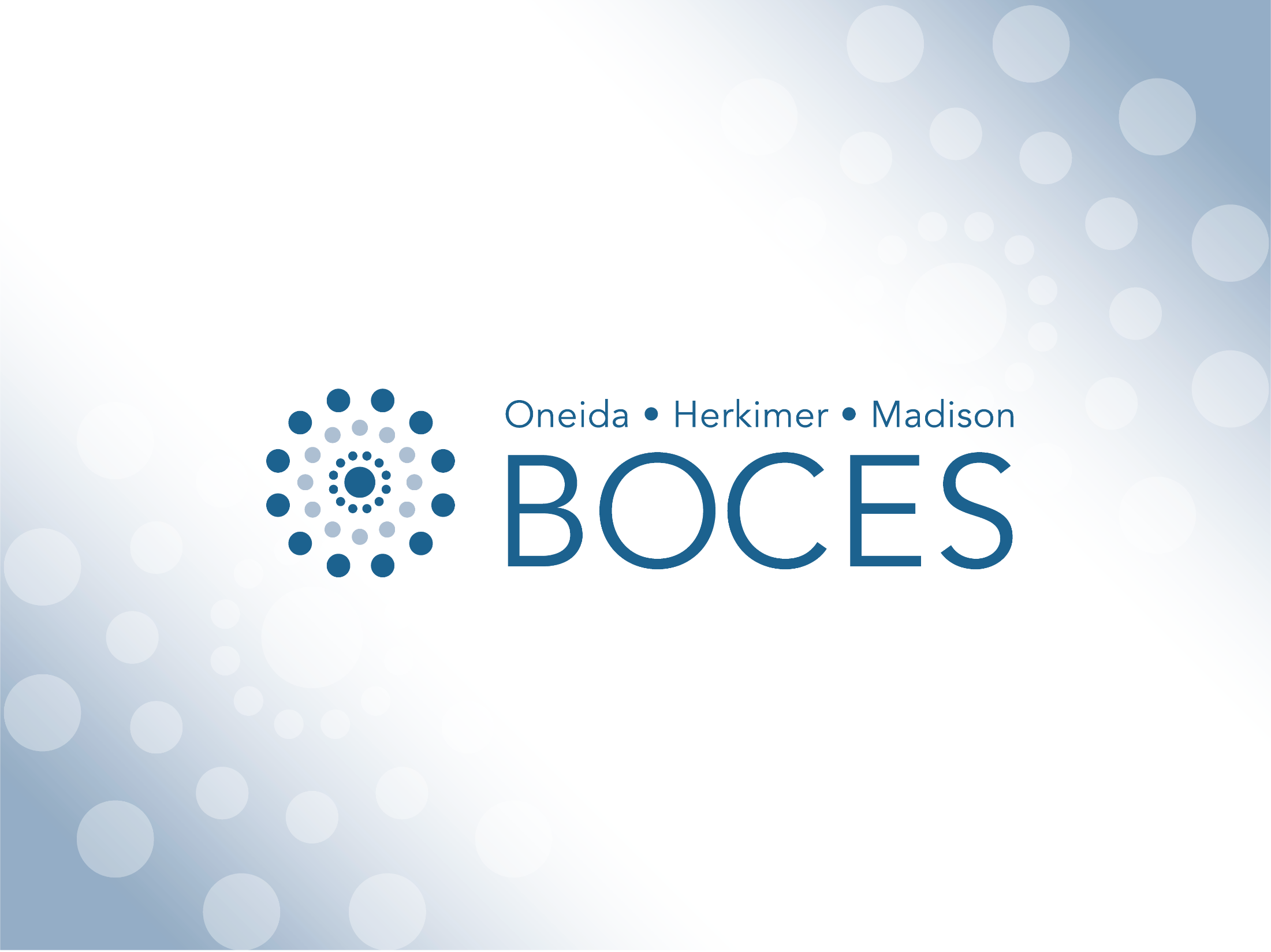 Click to add heading
Click to add text